B+tree Indexes
Credits: Garcia-Molina
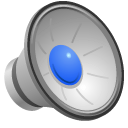 B+tree:
Give up on sequentiality of index
Try to get “balance”
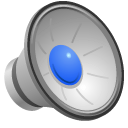 B+ Tree:  The Most Widely Used Index
Index Entries
(Direct search)
Insert/delete at log F N cost;                                     keep tree height-balanced. 
N = # leaf pages
Data Entries
("Sequence set")
Each node (except for root) contains m entries:  n/2 <= m <= n entries. 
“d” is called the order of the tree.  
(maintain 50% min occupancy)

Supports equality and range-searches efficiently.

As in ISAM, all searches go from root to leaves, but structure is dynamic.
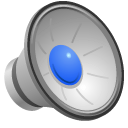 A Note on Terminology
The “+” in B+Tree indicates that it is a special kind of “B Tree” in which all the data entries reside in leaf pages.
In a vanilla “B Tree”, data entries are sprinkled throughout the tree.

B+Trees are in many ways simpler to implement than B Trees. 
And since we have a large fanout, the upper levels comprise only a tiny fraction of the total storage space in the tree.
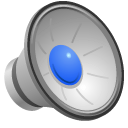 3
5
11
100
101
110
150
156
179
120
150
180
30
35
180
200
120
130
30
100
B+Tree Example				n=3
Root
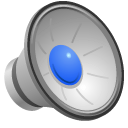 57

81

95
Sample non-leaf
to keys		to keys			to keys  	to keys
< 57		57≤ k<81		81≤k<95	 ≥95
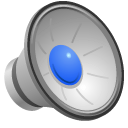 57

81

95
Sample leaf node:
From non-leaf node

							to next leaf
							in sequence
To record 
with key 57

To record 
with key 81

To record 
with key 85
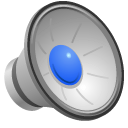 30
35
35
30
30
In textbook’s notation			n=3
30
Leaf:



Non-leaf:
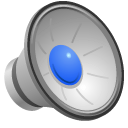 Size of nodes:		
					n+1 pointers
					n keys
(fixed)
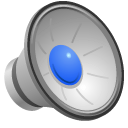 Don’t want nodes to be too empty
Use at least

Non-leaf:	⎡(n+1)/2⎤	pointers

Leaf:		⎣(n+1)/2⎦  pointers to data
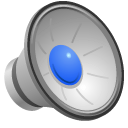 120
150
180
3
5
11
n=3
30
35
30
Full node		min. node

Non-leaf


Leaf
counts even if null
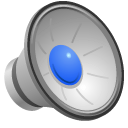 B+tree rules		tree of order n
(1) All leaves at same lowest level				(balanced tree)
(2) Pointers in leaves point to records			except for “sequence pointer”
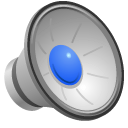 Non-leaf
(non-root)
Leaf
(non-root)
⎡(n+1)/2⎤- 1
⎡(n+1)/2⎤
⎣(n+1)/2⎦
⎣(n+1)/2⎦
n+1
n+1
n+1
n
n
n
Root
1
1
(3) Number of pointers/keys for B+tree
Max   Max  Min             Min 
ptrs   keys  ptrs→data    keys
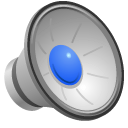